Cizorodé látky v potravinách
Hejmalová Michaela
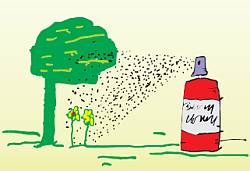 Nutriční toxikologie
spolu s potravou vstupuje do organismu řada látek z prostředí, které se vyznačují toxickým potenciálem

do potravy se dostávají ze životního prostředí, z ovzduší, zkontaminované vody, půdy, v důsledku aplikace agrochemických prostředků, při technologickém zpracování potravinářských surovin, při výrobě potravin, jejich balení nebo transportu
Cizorodé látky
Za cizorodé látky v poživatinách se považují látky:
1. které nejsou přirozenou složkou poživatin 
2. které se nepoužívají samostatně jako poživatiny nebo typické potravinářské přísady bez ohledu na svou nutriční hodnotu
3. jejich přítomnost v poživatině, popř. výše jejich obsahu může ohrozit zdraví člověka
4. které nejsou pro daný druh poživatin charakteristické.
Dělení cizorodých látek
Cizorodé látky v potravinách se dělí do tří základních skupin:

kontaminanty – látky kontaminující přicházející do potravy z prostředí

aditiva – látky přidávané do potravin záměrně

sekundární cizorodé látky
Kontaminanty
Jedná se o znečišťující látky, které se do potravin dostávají nahodile. 

Cizorodé látky kontaminující potravinu zahrnují:
 anorganické – těžké kovy, dusičnany

organické látky - polychlorované bifenyly (PCB), mykotoxiny, obalové materiály, pesticidy, průmyslové jedy, antibiotika, hormony
Potravinová aditiva
látky, které se do potravin přidávají k zlepšení některých vlastností nebo z jiných, technických důvodů

rozdělují se do skupin podle funkcí, které zajišťují po přidání do potraviny, jsou to např. stabilizátory, zahušťovadla, gelotvorné látky, látky proti tvoření hrudek a spékavosti, glazovací činidla, plyny užívané při balení potravin, hnací plyny
Typy potravinových aditiv
Nejčastěji se podle účelu používání rozeznává 6 hlavních skupin aditivních látek:

látky prodlužující údržnost
látky upravující aroma (chuť, vůně)
látky upravující barvu
látky upravující texturu
látky zvyšující biologickou hodnotu
další aditivní látky
Sekundární cizorodé látky
látky vznikající nežádoucími reakcemi  potravinách při:
 špatném skladování - mykotocxiny

technologických procesech – akrylamid, PAU

endogenně v lidském těle - nitrosaminy
Děkuji za pozornost